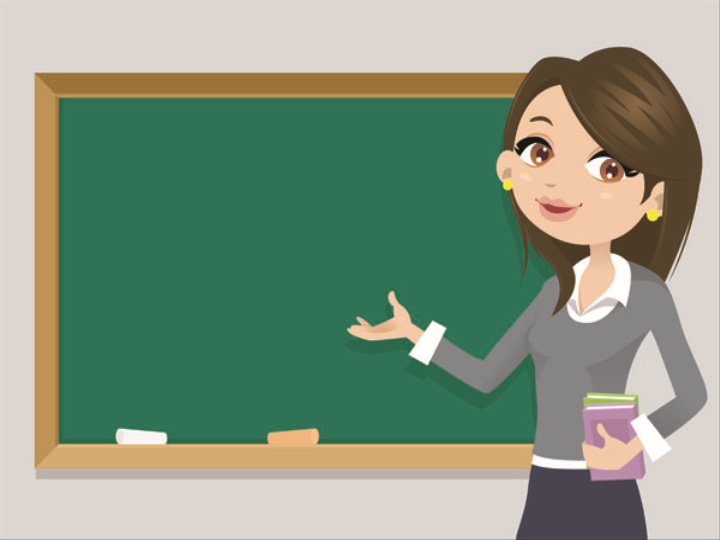 Unit 1

It’s a Good Deal, Isn’t It?
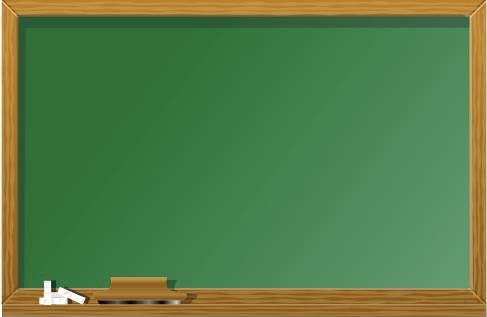 Unit 1

It’s a Good Deal, Isn’t It?
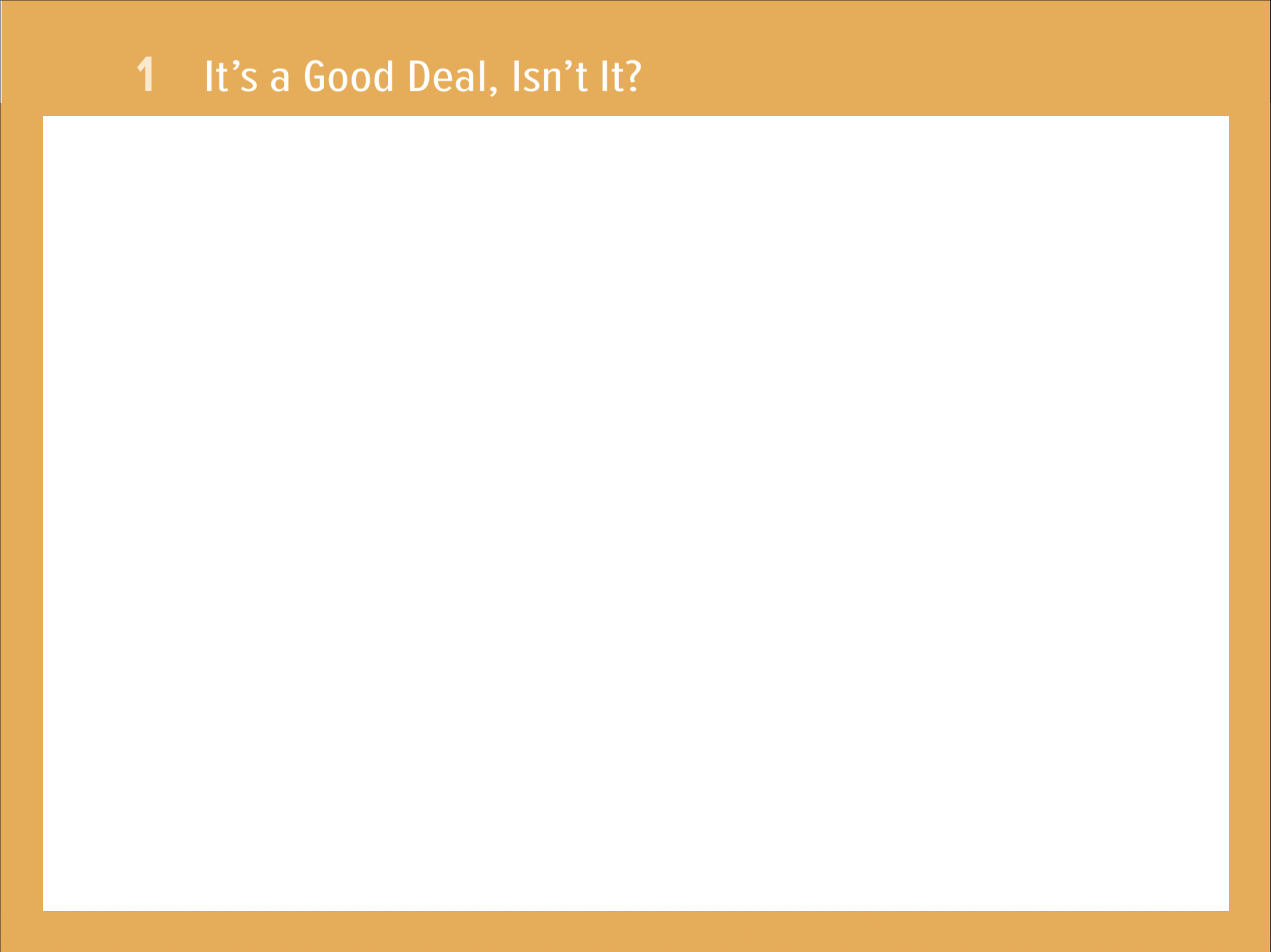 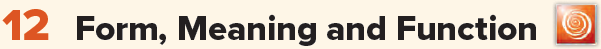 The objectives of the lesson : 

At the end of this session, the students will be able to : 

Make suggestions
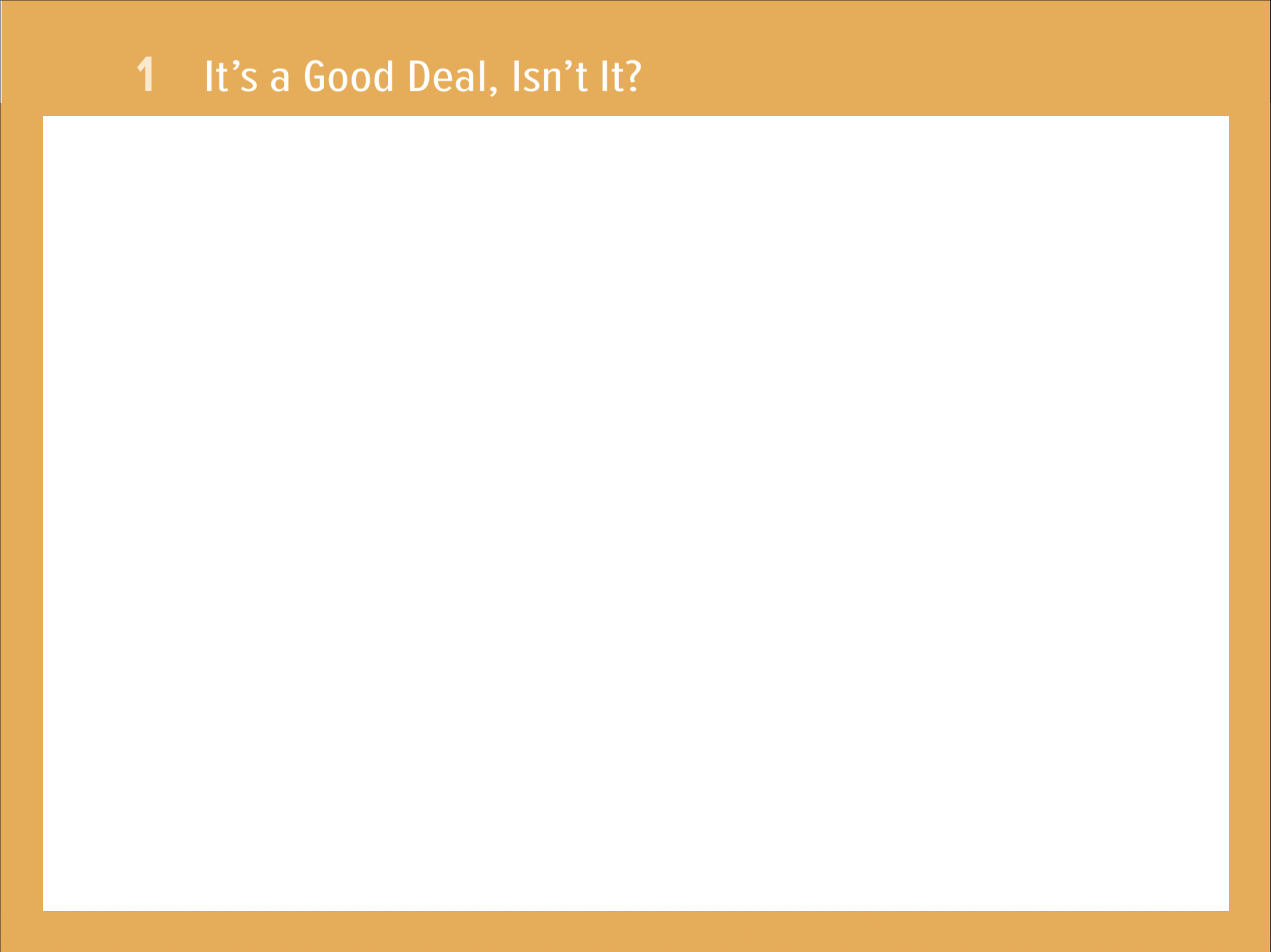 How do we ask for suggestions?  
(Should, Could/Can, Why don’t…, Let’s) 

How do we respond to a suggestion when we agree? 
we say: 
OK; That’s a good idea; Sure; All right; or That sounds good.

How do we respond to a suggestion when we disagree? 
we say: 
Sorry, I can’t; Let’s… instead.
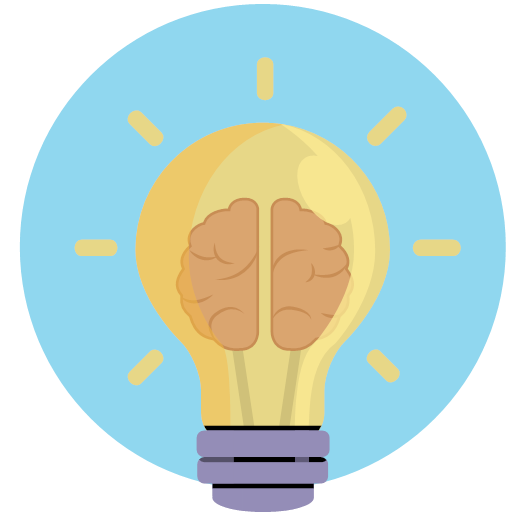 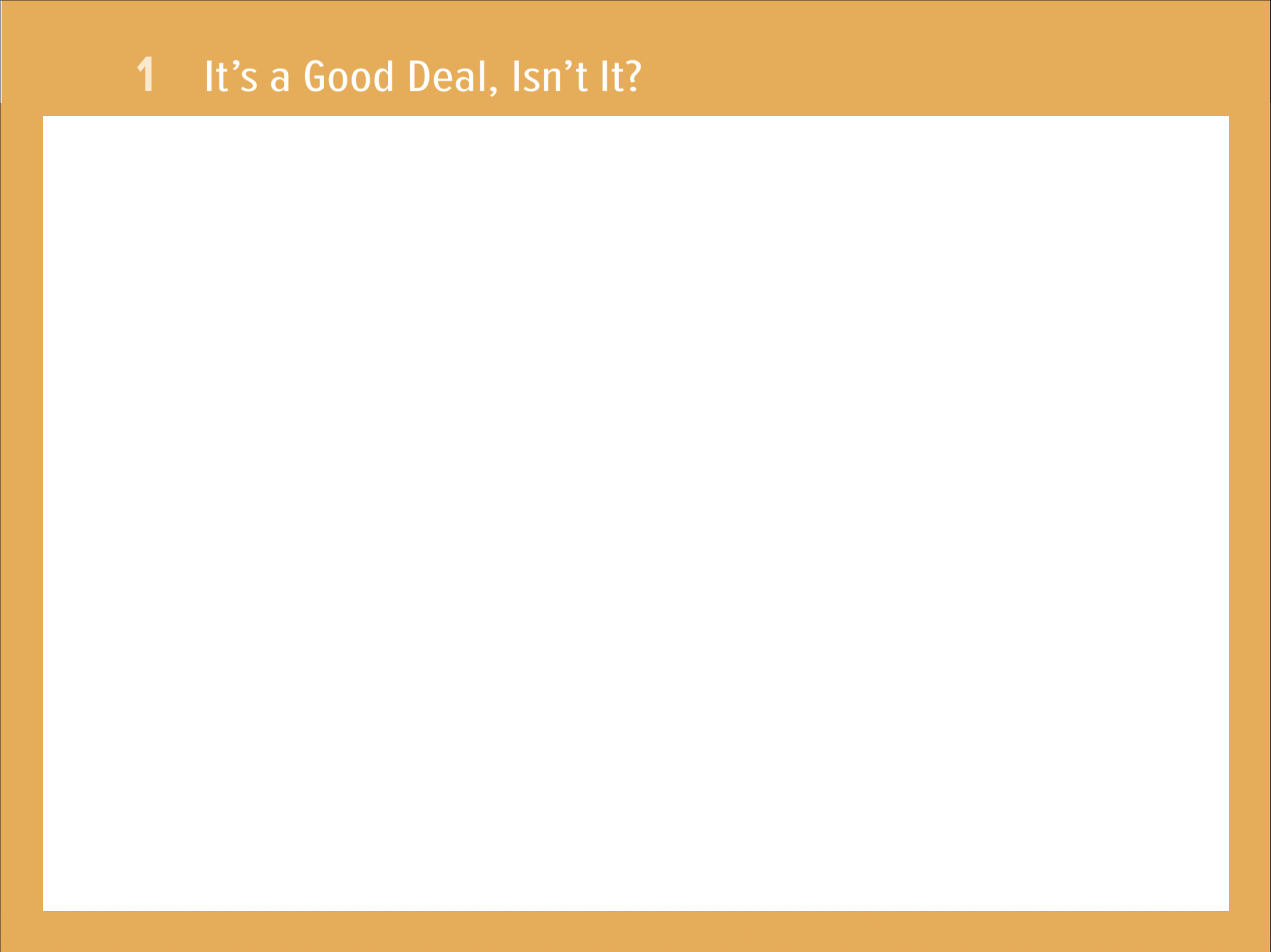 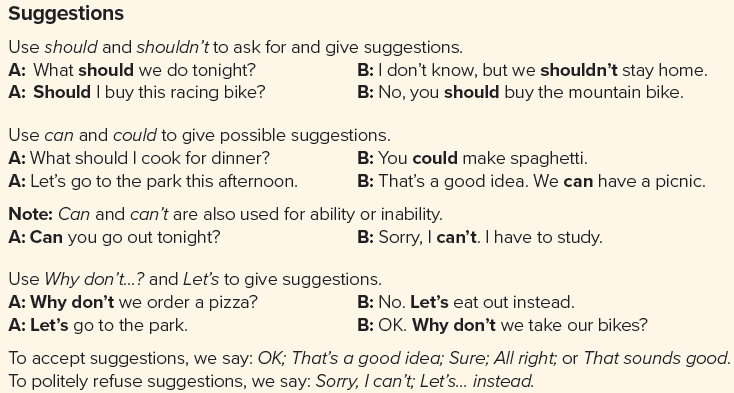 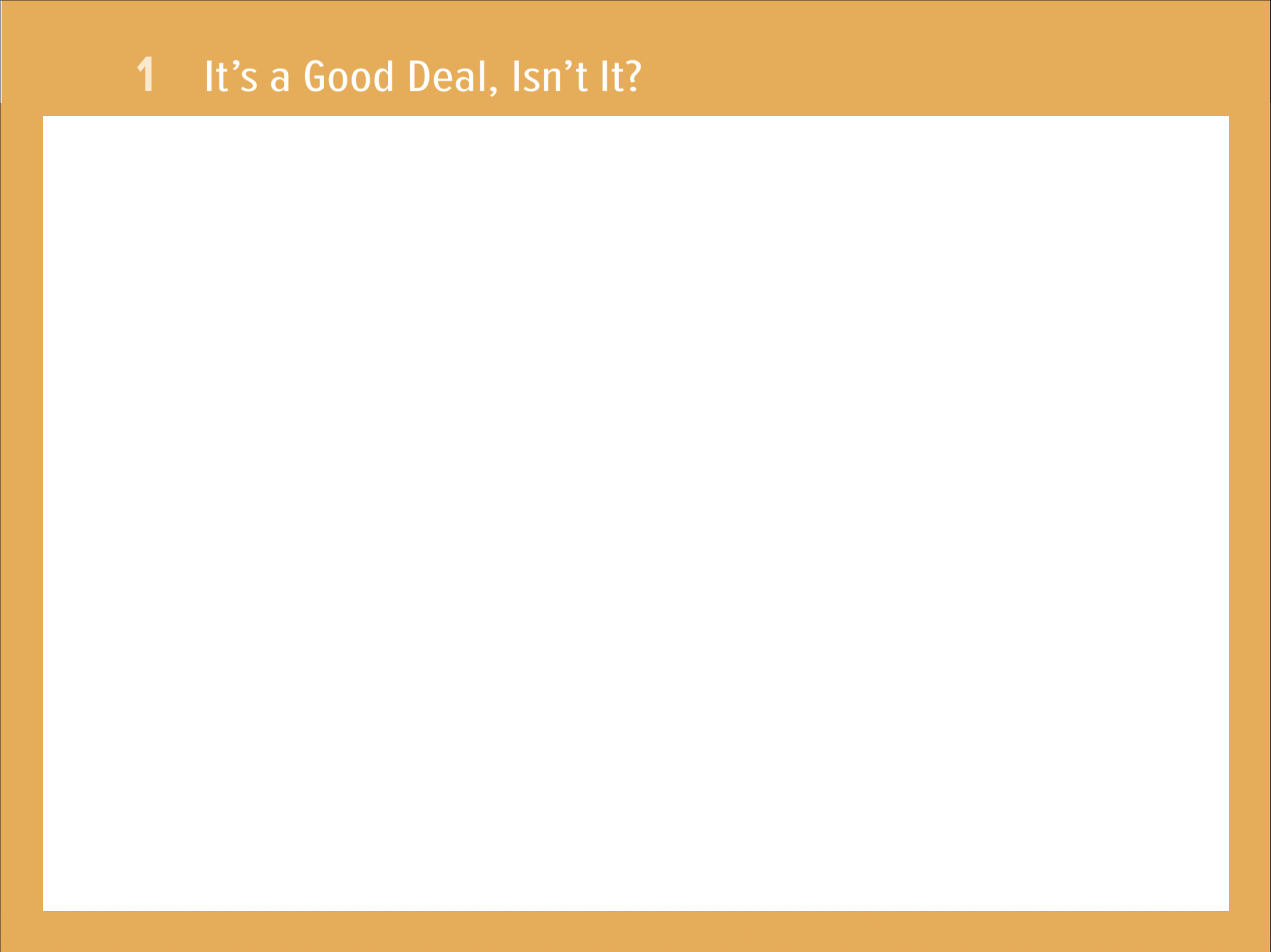 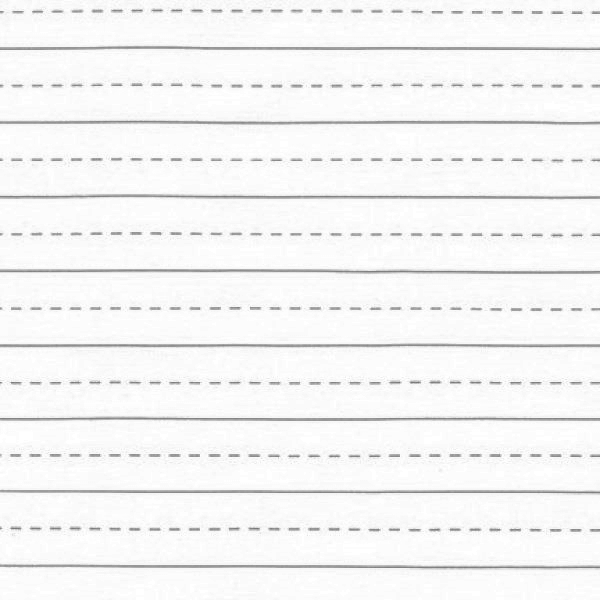 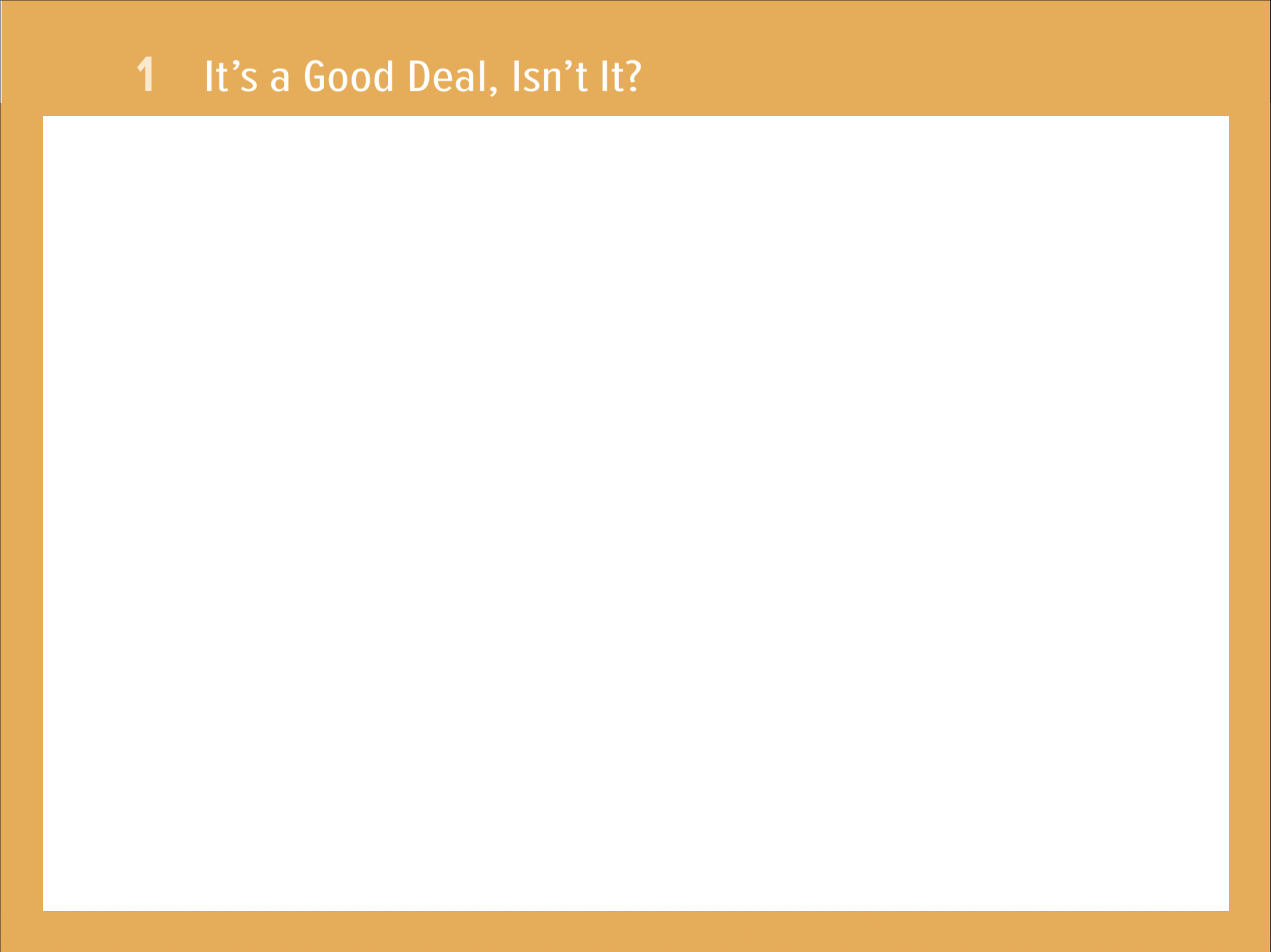 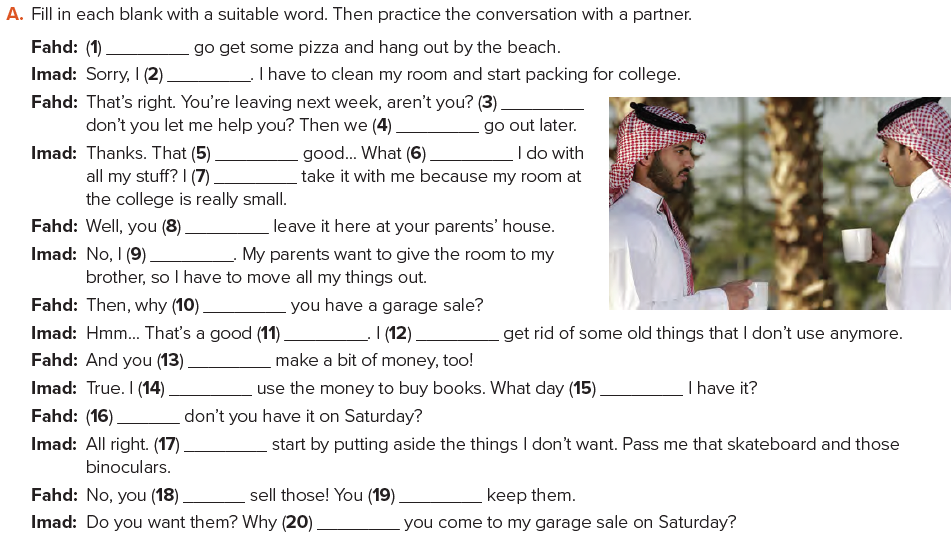 Let’s
can’t
Why
could
sounds
should
can’t
should
can’t
don’t
idea
could
can
can
should
Why
Let’s
should
shouldn’t
don’t
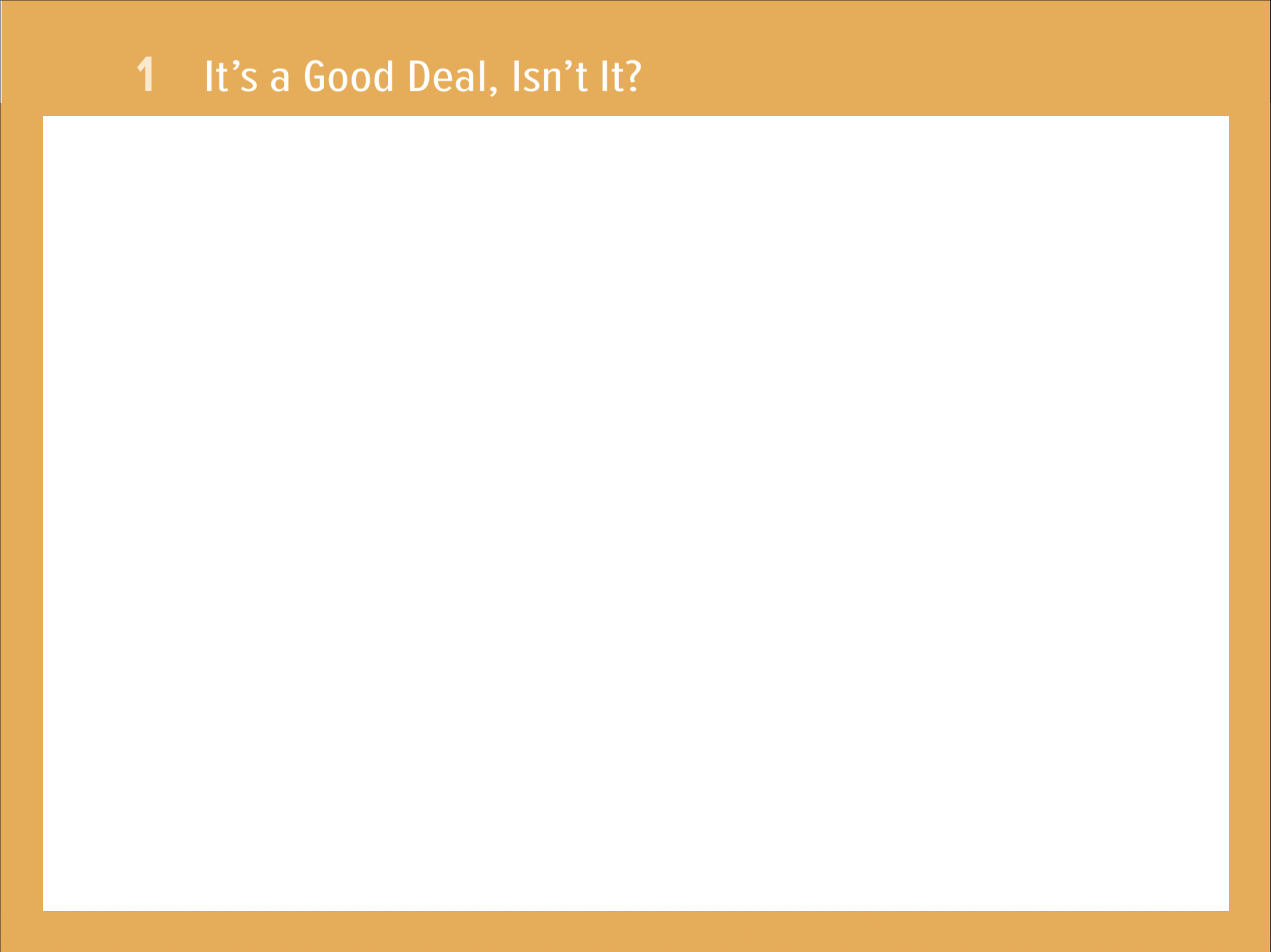 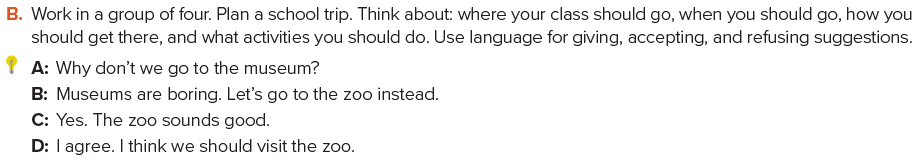 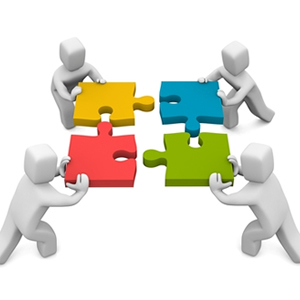